How to Enter Initial Awards
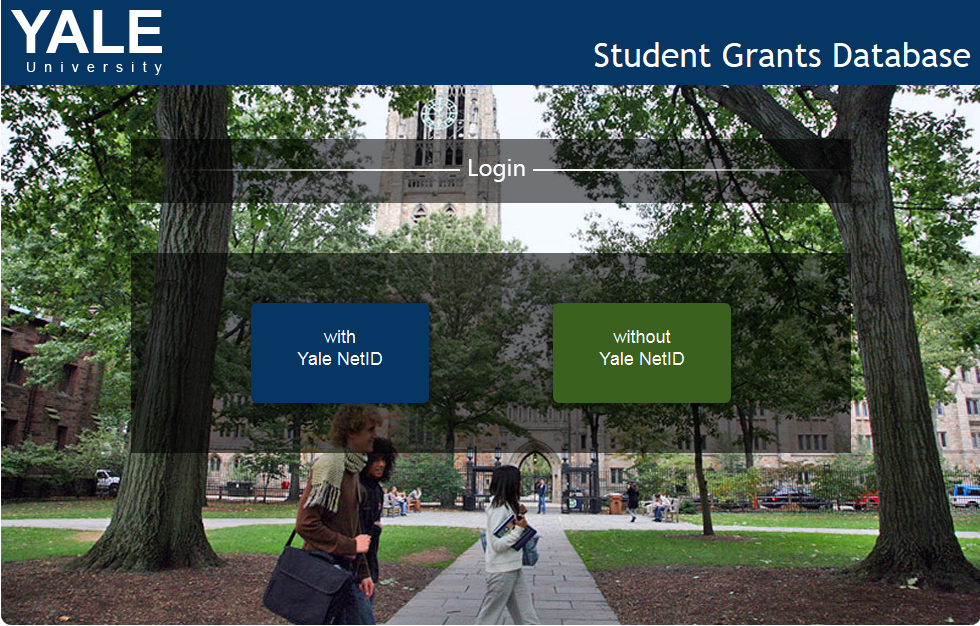 1. Log in using your NetID
https://yale.communityforce.com
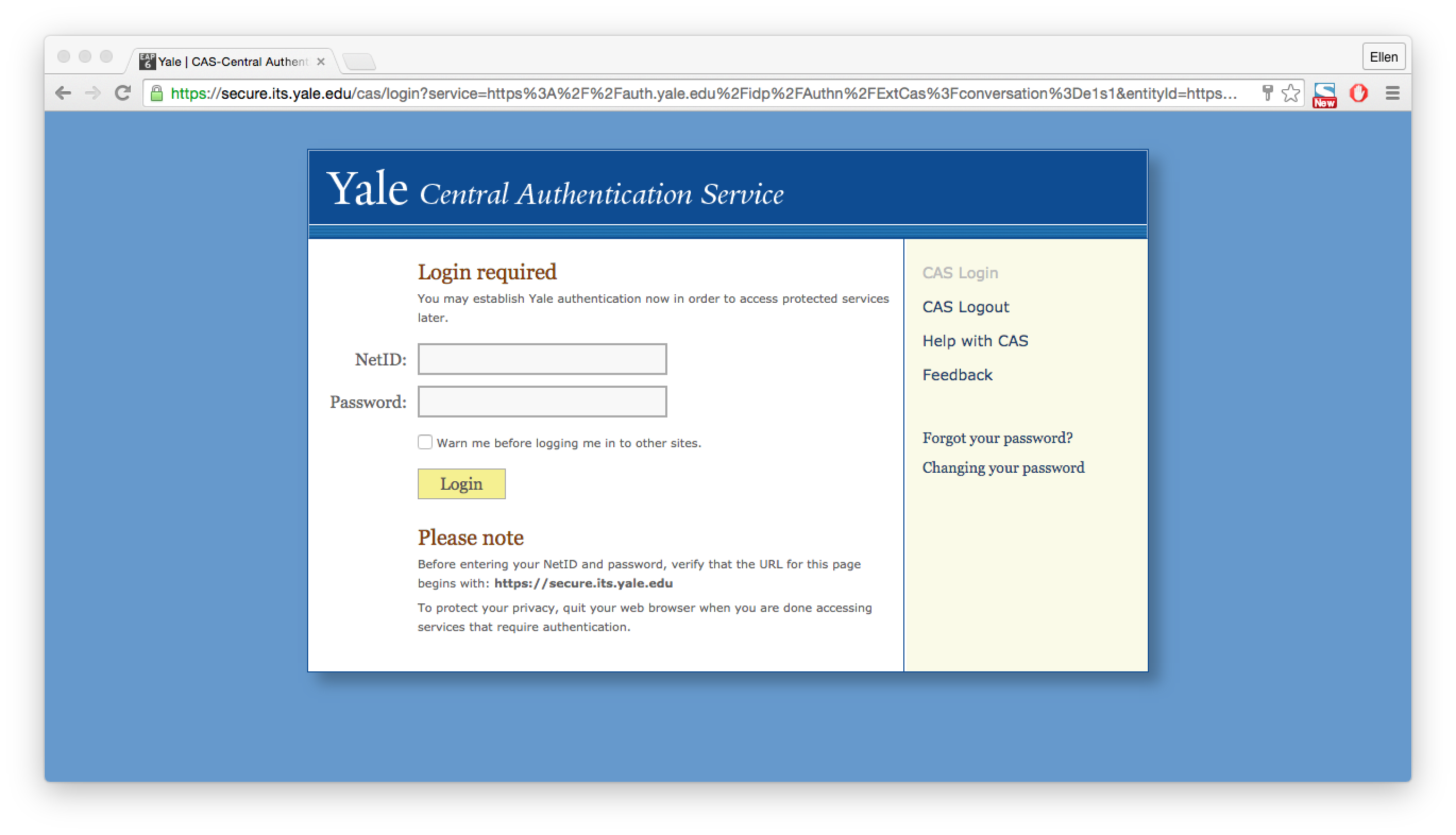 2. Enter NetID and password
3. CAS log in
Entering Initial Awards Tutorial
4. In the “Applications” tab, choose the appropriate application form
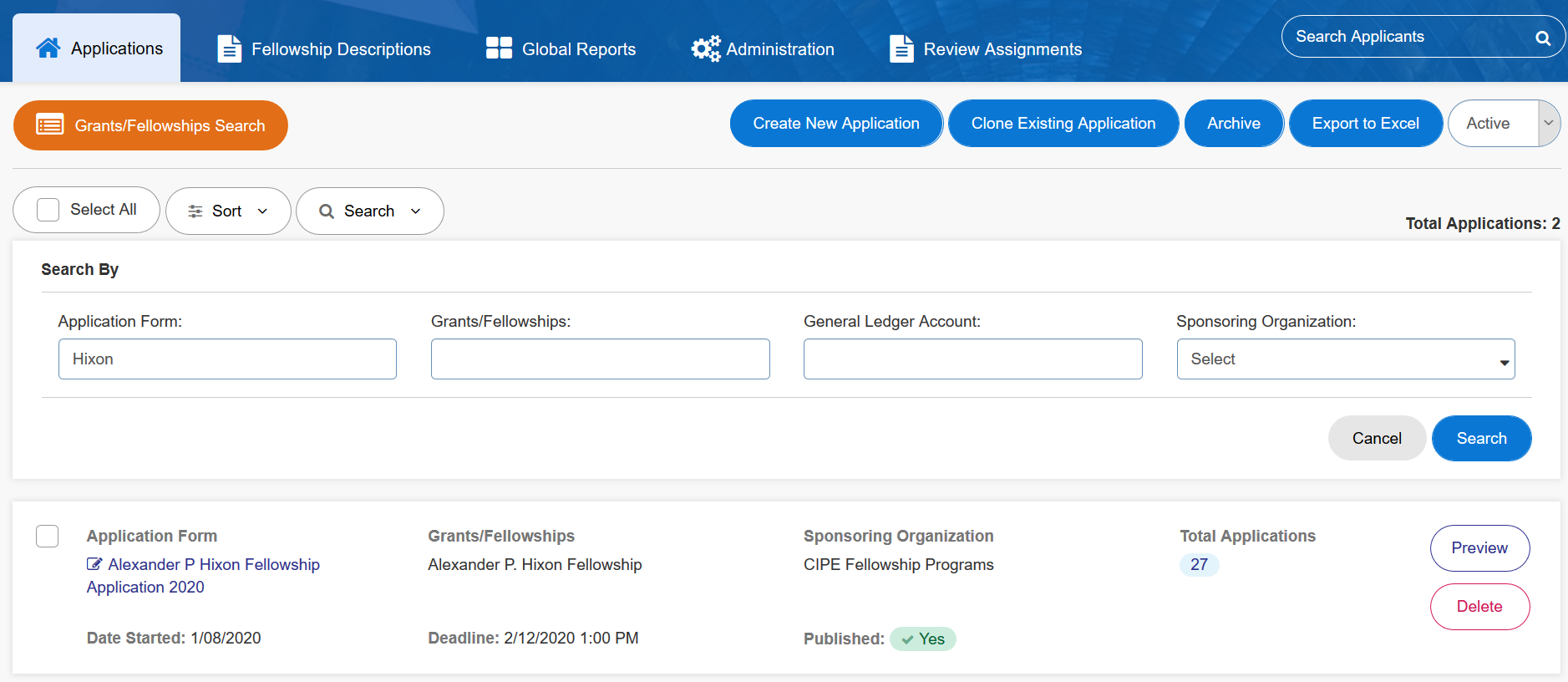 Entering Initial Awards Tutorial
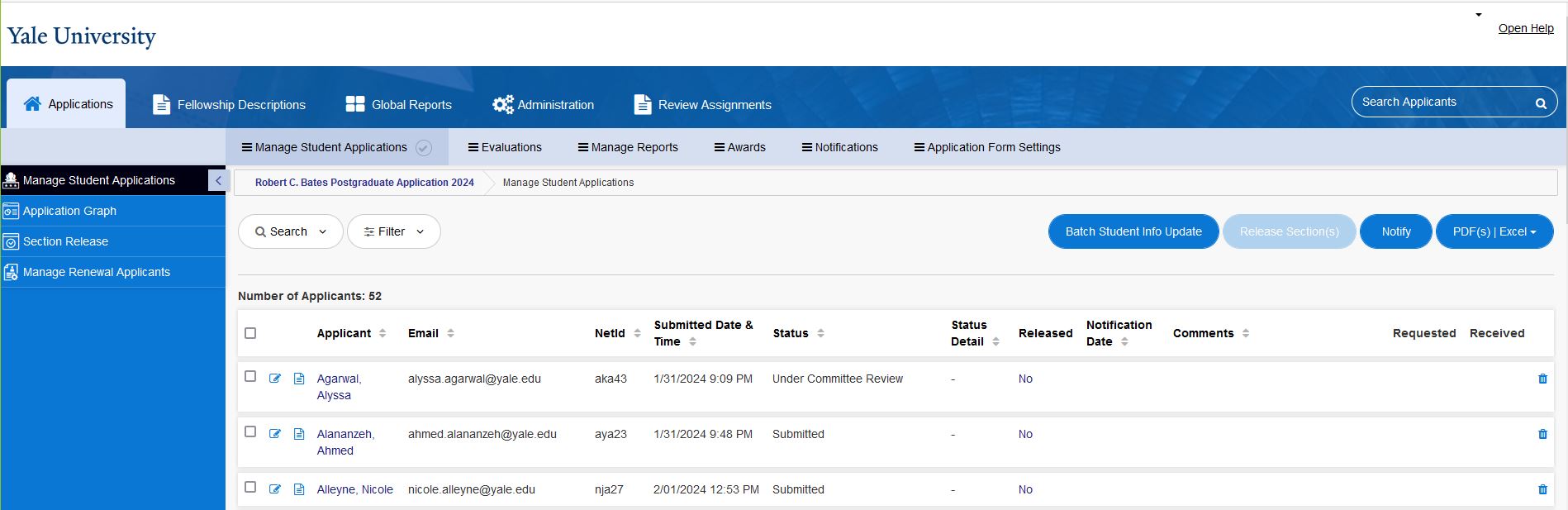 5. Select “Awards” from the top menu
Entering Initial Awards Tutorial
6. Select “Assign Awards” from the side menu
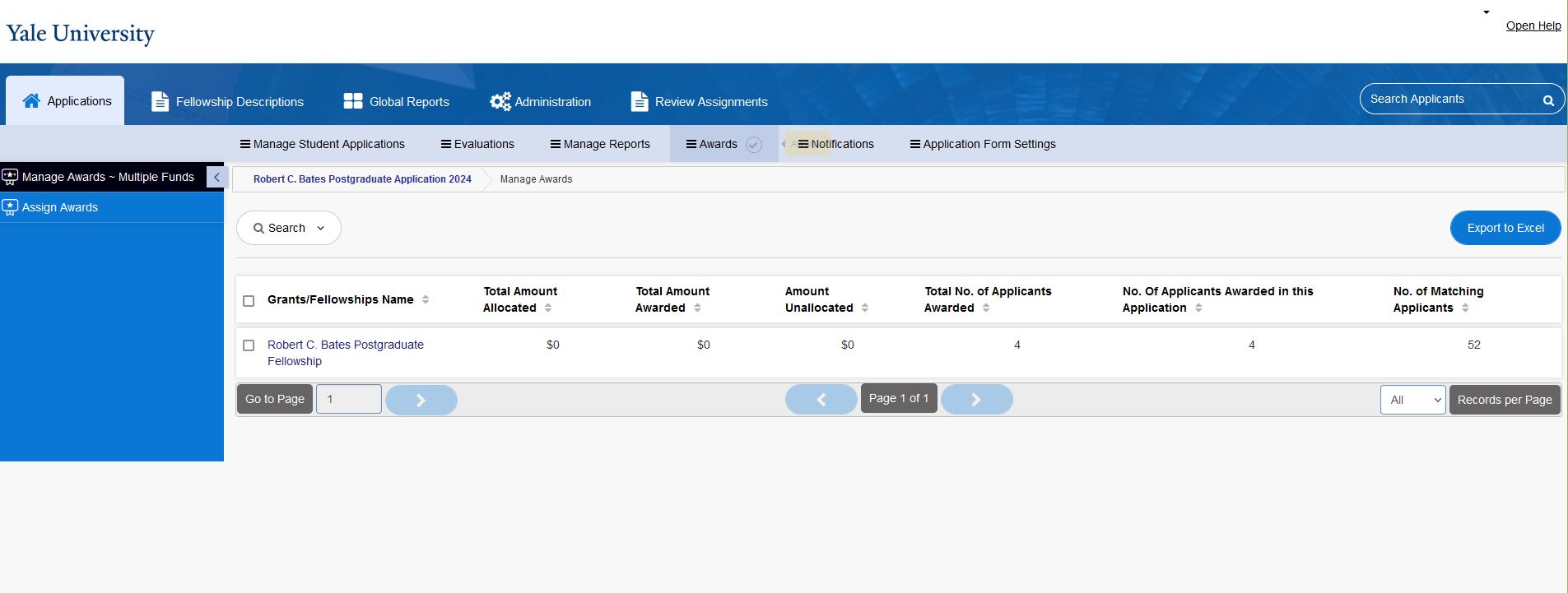 Entering Initial Awards Tutorial
7. Click on “Edit Mode”
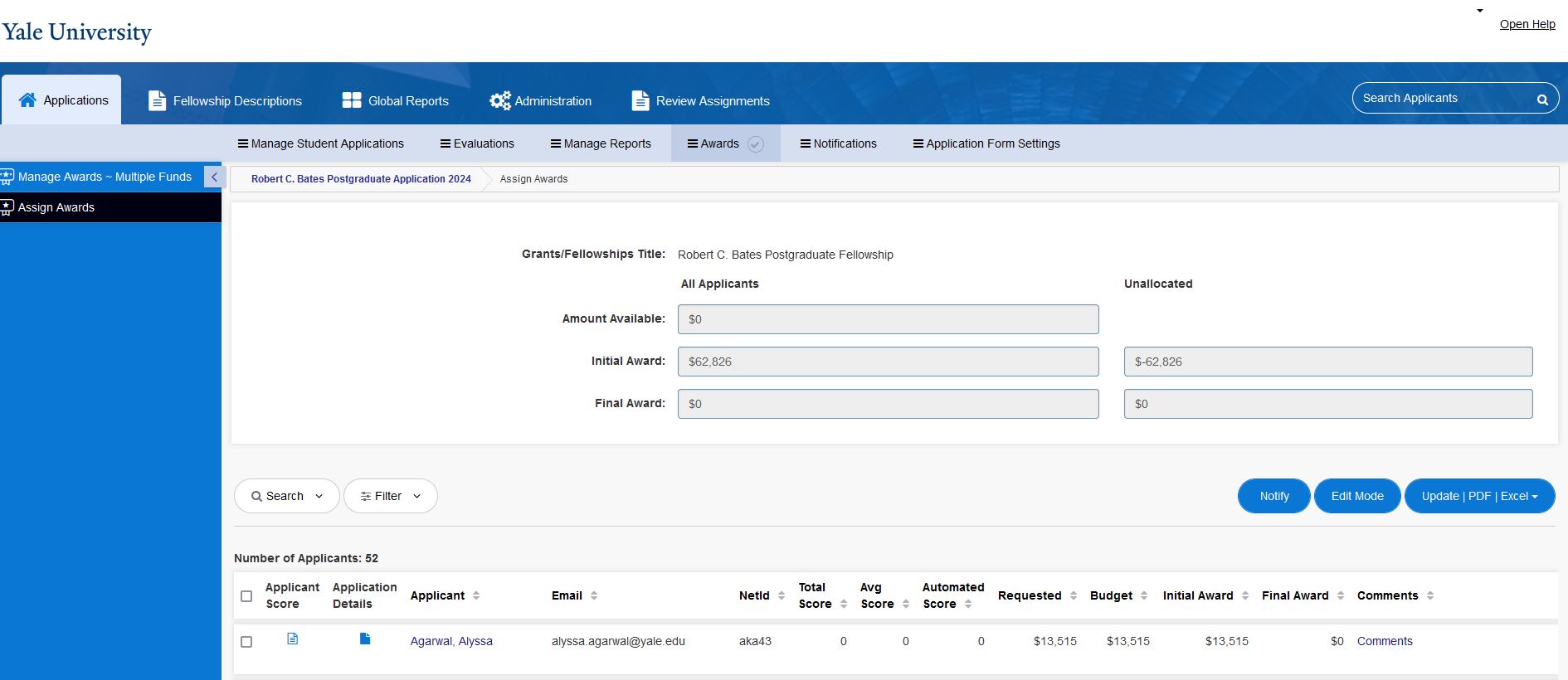 Entering Initial Awards Tutorial
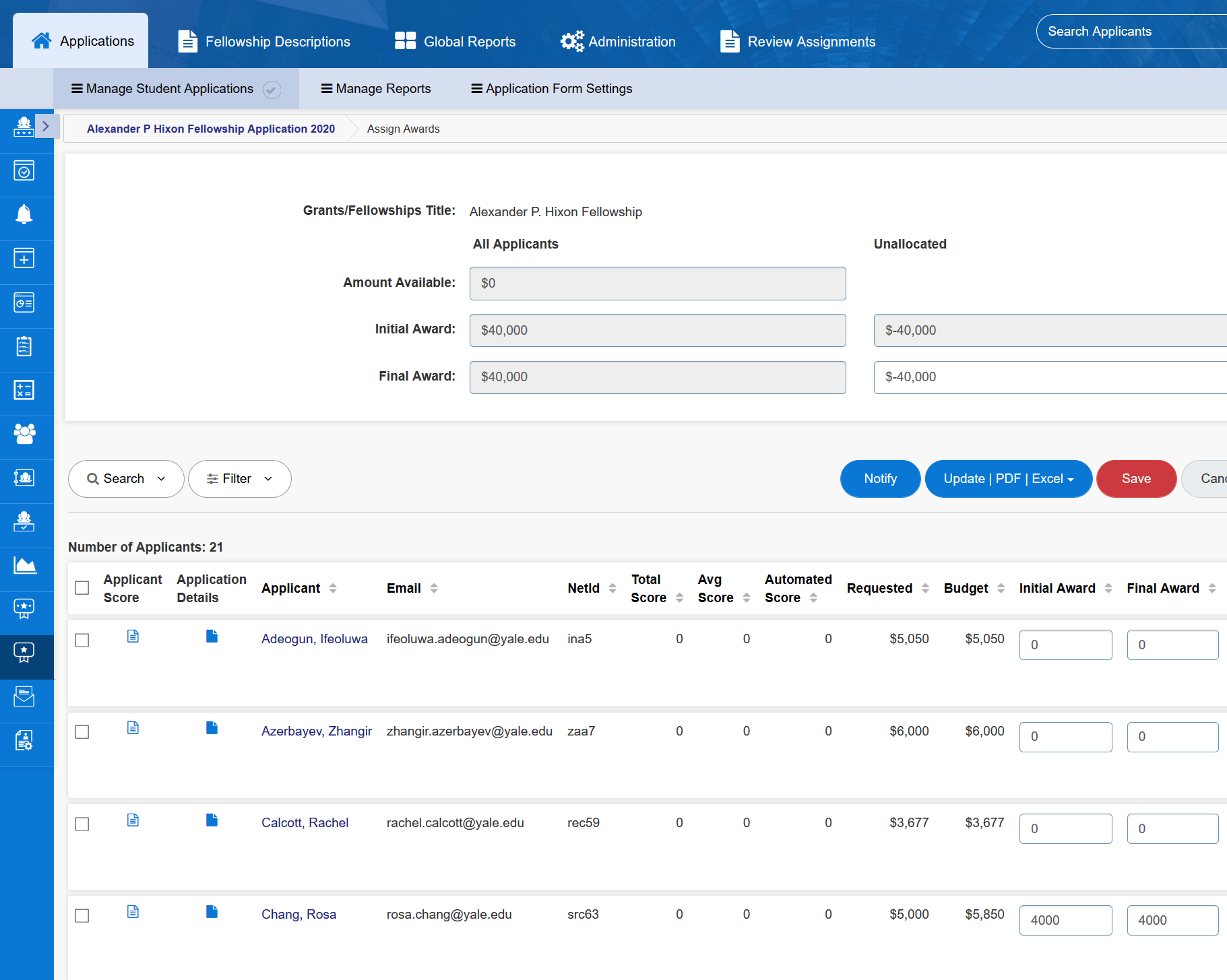 10. Click “save”
NOTE: Entering a value in the “Final Award” column will automatically change the applicant status to “Selected for Award”. The applicant will be able to see this on their dashboard but will not be automatically notified of the award.
8. Check the box next to the applicant’s name
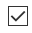 9. Enter the award amount in the “Initial Awards” (before Overlap) or “Final Awards” (after Overlap) column
Entering Initial Awards Tutorial
Questions? Please contact the Yale Student Grants team with any questions: studentgrants@yale.edu.